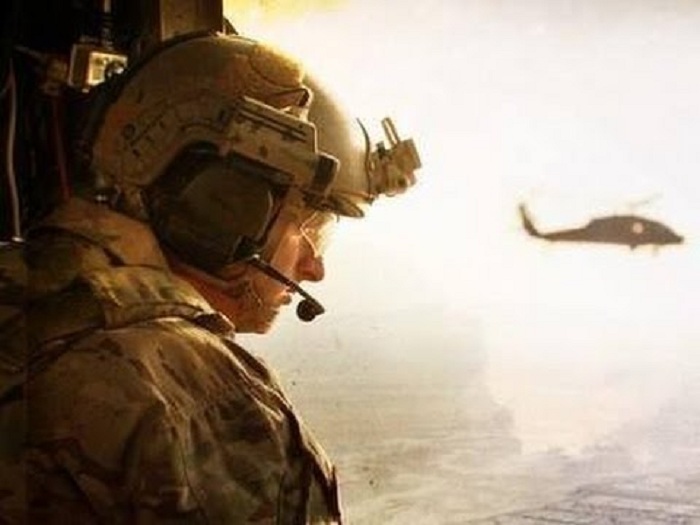 THE RESCUE COMPANY 1
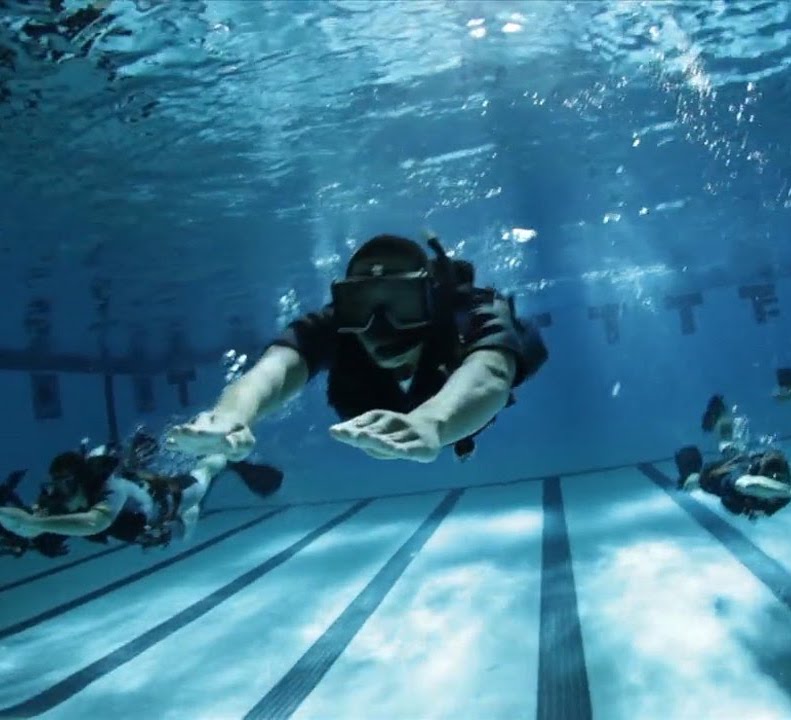 RESCUE swimming
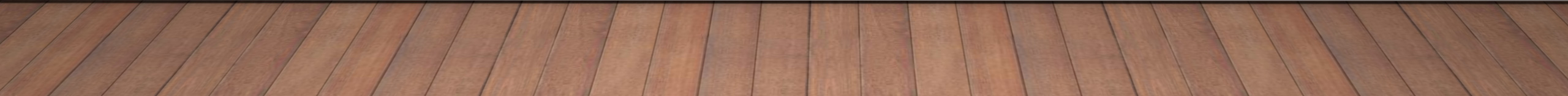 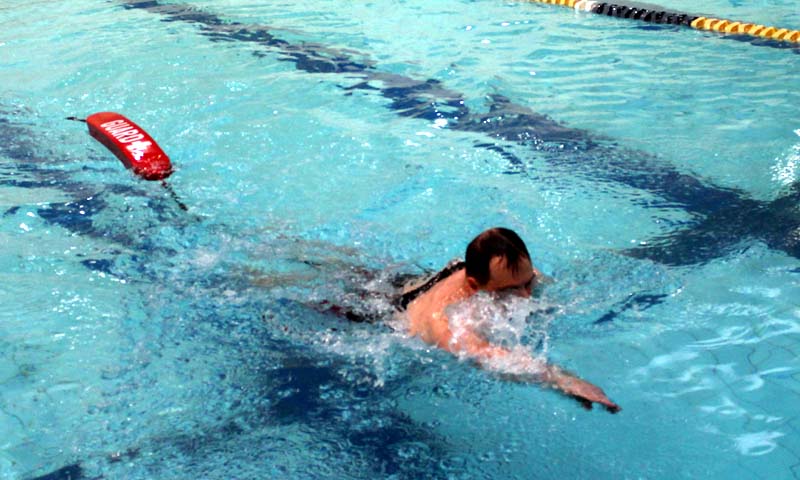 front crawl
Front crawl is the fastest, most efficient stroke of them all. 
This is largely down to the streamlined body position and continuous propulsion from the arms and legs.
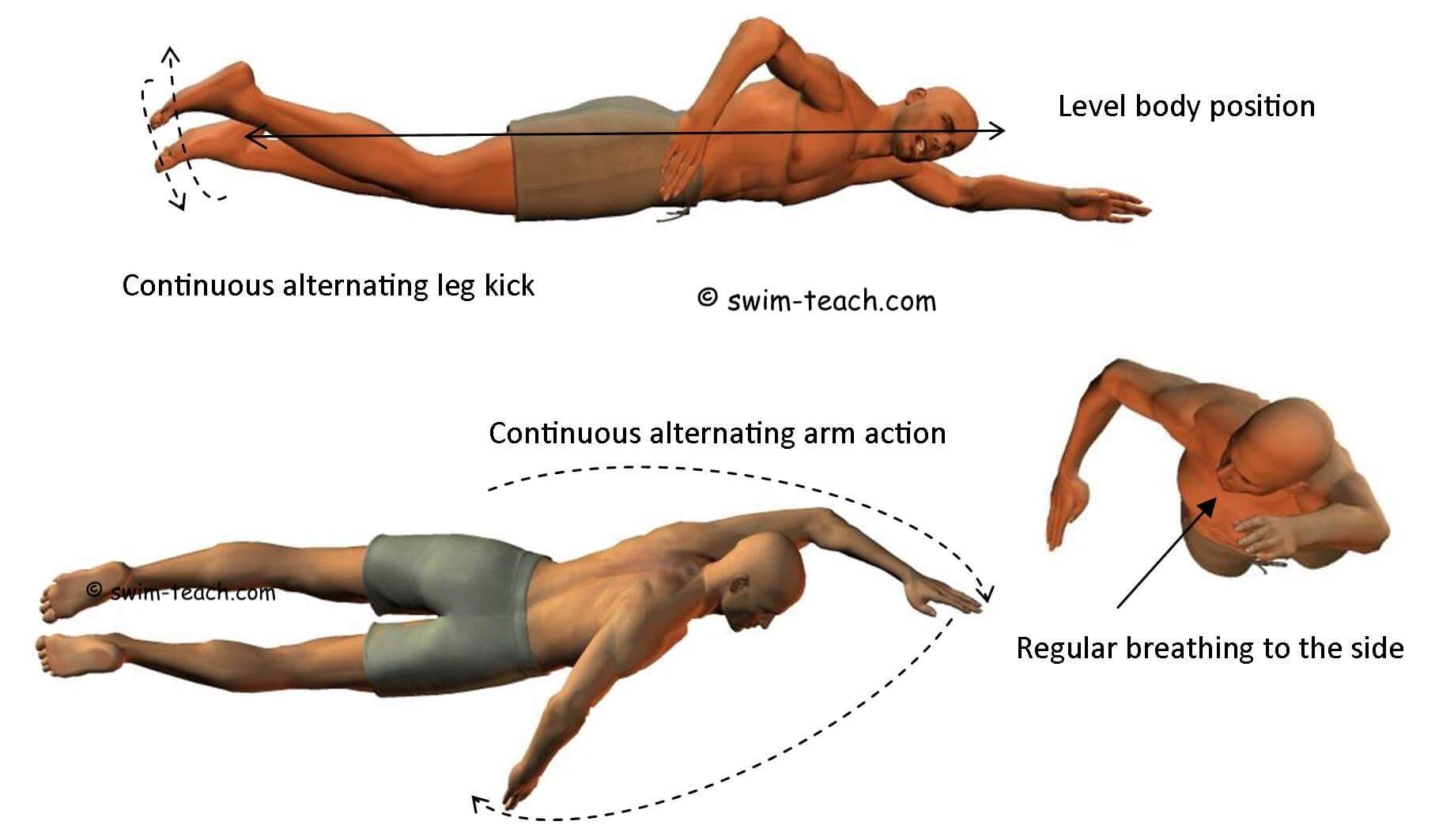 front crawl
body position 
The front crawl stroke, or freestyle stroke, is a face-down stroke, and it is the fastest stroke.
front crawl
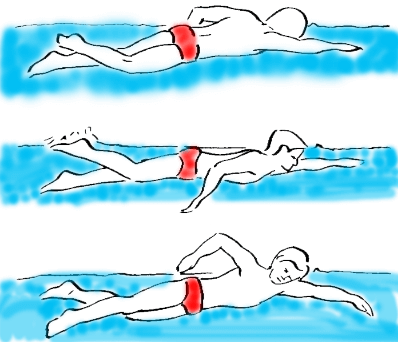 Your body should be horizontal (flat) in the water, face down, and streamlined.
front crawl
legs 
The legs will perform a flutter kick, which is a powerful kickwhere the feet are pointed, and ankles are relaxed.
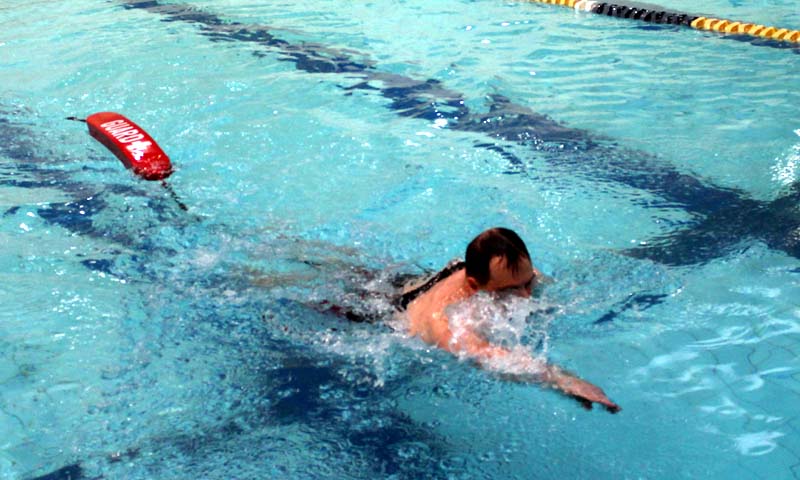 front crawl
legs 
The motion should come from the hip, so the legs stay virtually straight -but not stiff. 
During the downward kick the knee is slightly bent and finishes when the leg straightens and the foot snaps like kicking a ball.
front crawl
front crawl
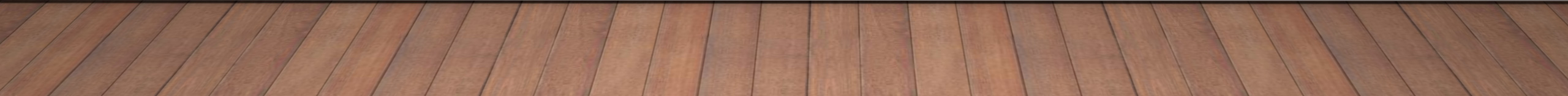 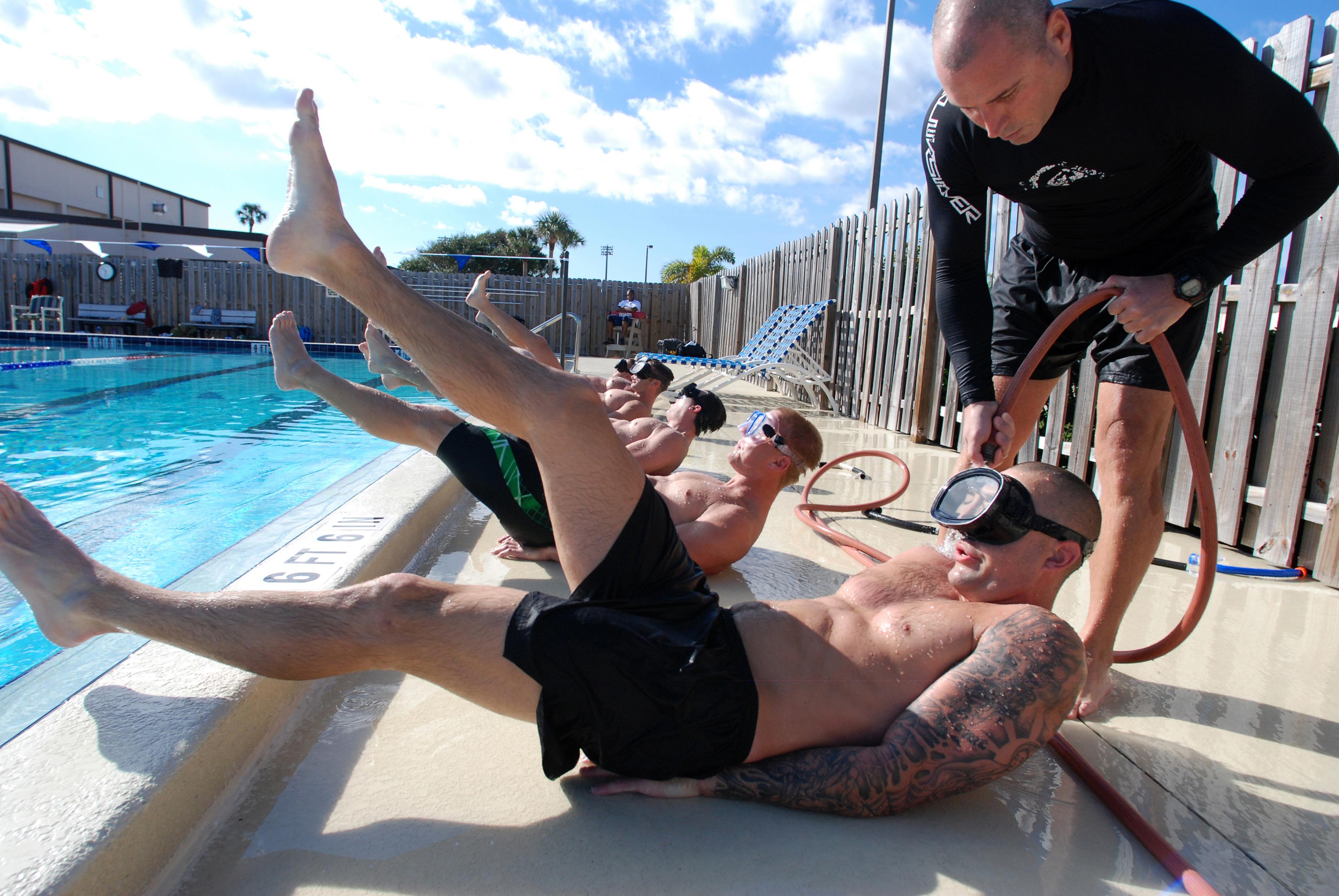 front crawl
Arms
 Your arms will make an alternating stroke, with palms facing downwards, and fingers cupped.
front crawl
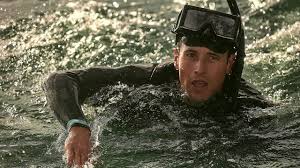 Arms
As you alternate strokes the body should roll slightly around the midline (imaginary line from head to feet that divides the body in equal halves). 
The first part of the stroke is called the Power Phase with the Catch, Mid-Pull, and Finish. before reentering the water.
front crawl
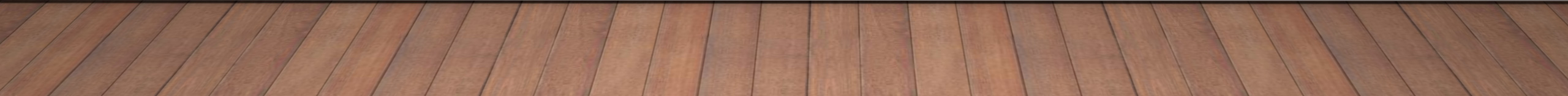 front crawl
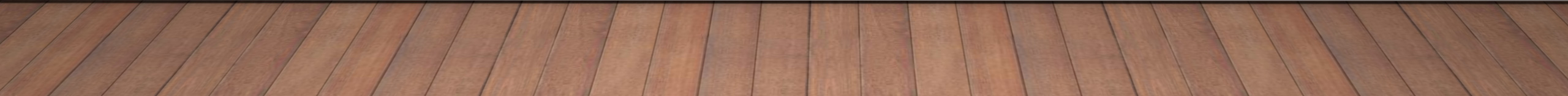 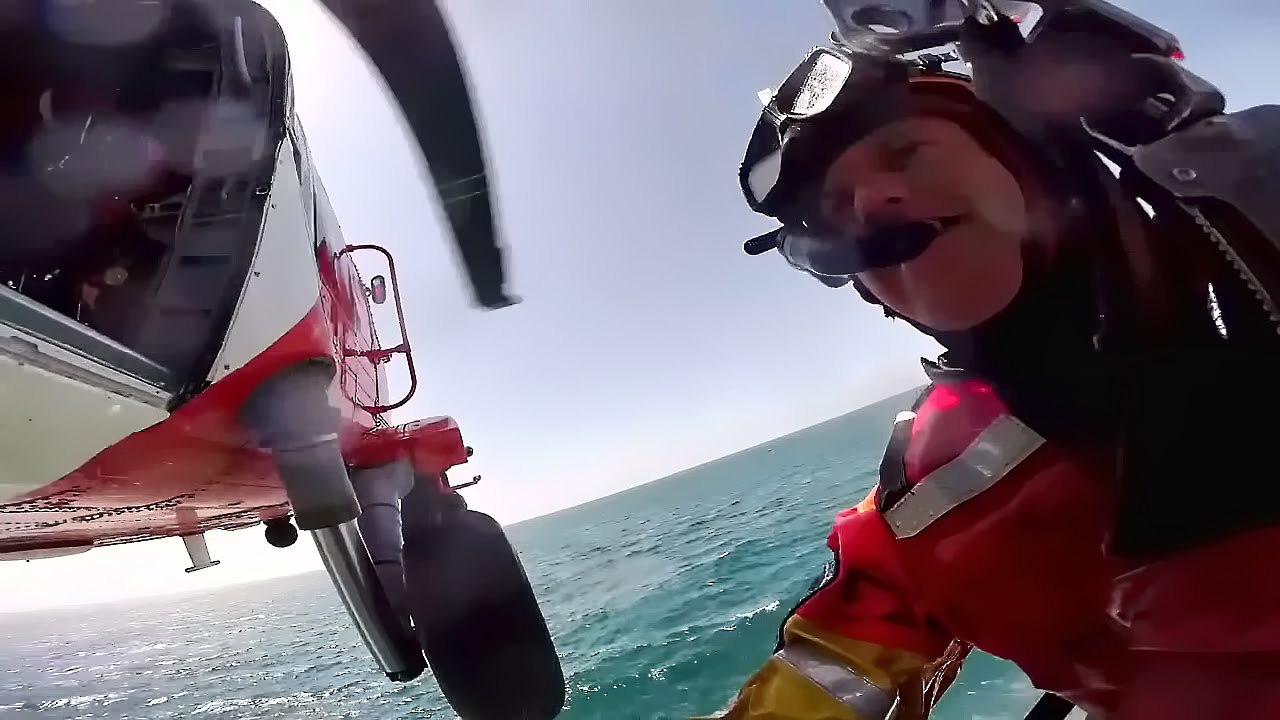 front crawl
The Power Phase is what propels the body forward. 
The second part of the stroke is the Recovery.
front crawl
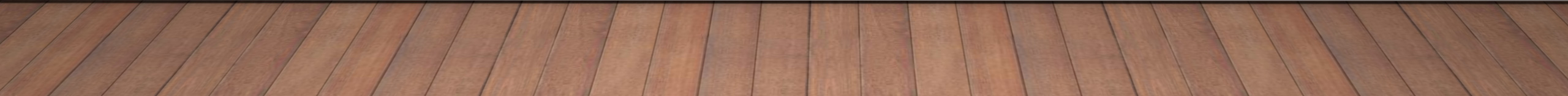 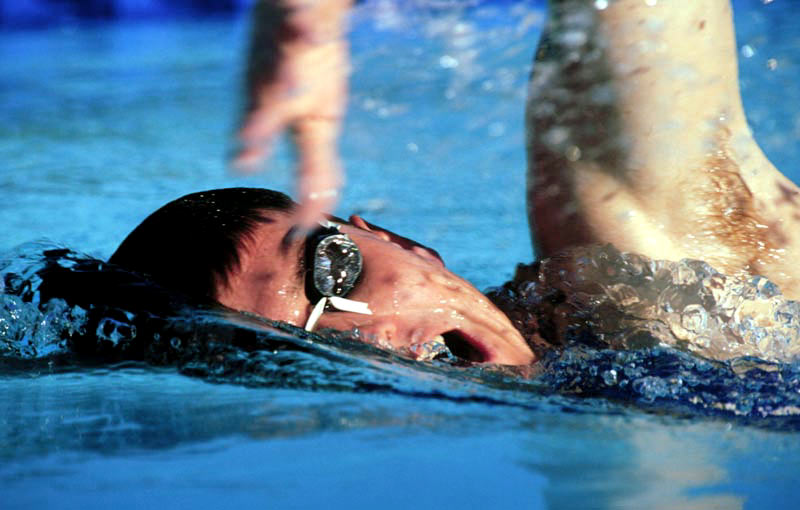 front crawl
breathing 
The face should remain in the water at all times, except to breathe.
 Breathing may take place to one side every stroke or by alternating sides every other stroke.
front crawl
breathing 
Breathing is done simply by turning the head to one side without rolling the body and taking a deep breath back close to your shoulder
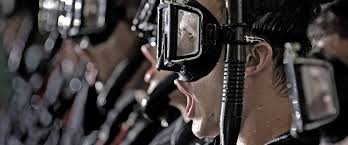 front crawl
breathing 
then quickly returning your face to the water and exhaling slowly.
 Remember where the head goes the body goes so keeping the head down and relaxed between breaths will save energy.
RESCUE swimming
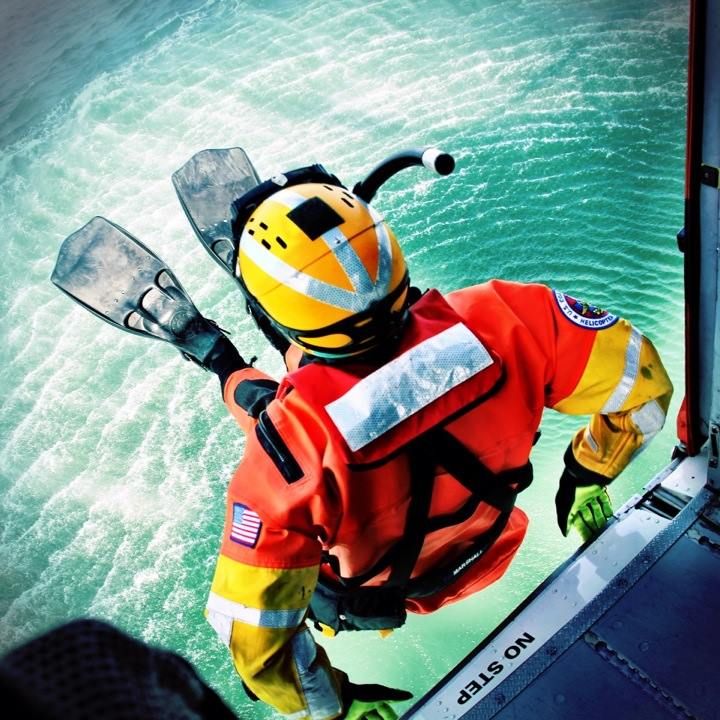 RESCUE swimming
In order to perform lifesaving skills in an ever changing, chaotic environment such as the ocean, lifeguards must keep their bodies in superb physical condition. 
This includes living a healthy lifestyle, stretching and warming up before physical training, and preventing injury by training with proper swimming and running techniques.
RESCUE swimming
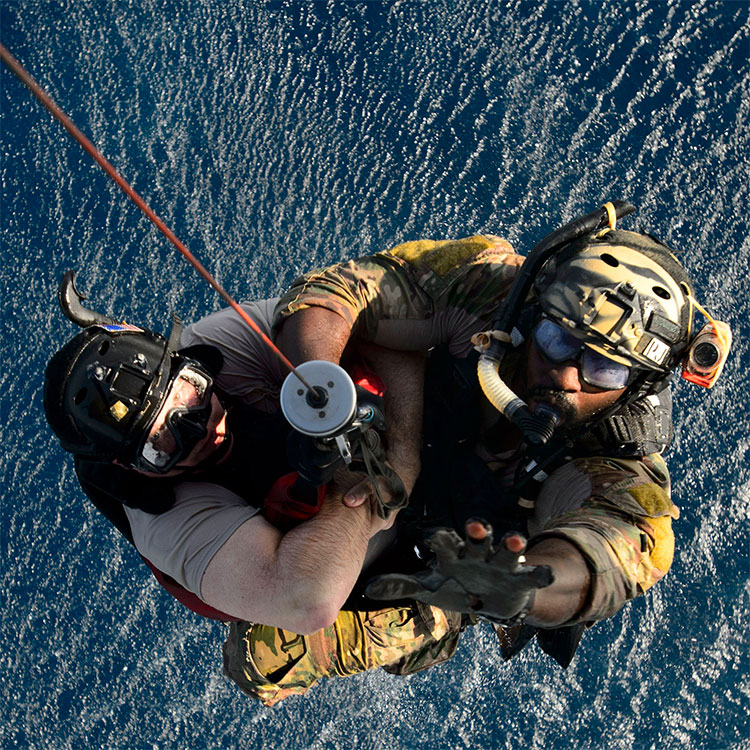 RESCUE swimming
If swimming in the ocean isn't challenging enough, lifeguards have to modify their swimming technique when swimming to a victim and making a rescue.
RESCUE swimming
As a rescue swimmer you first must know which way the currents are moving so when you enter the water to rescue a swimmer in distress, you will be able to swim the fastest route to the victim.
RESCUE swimming
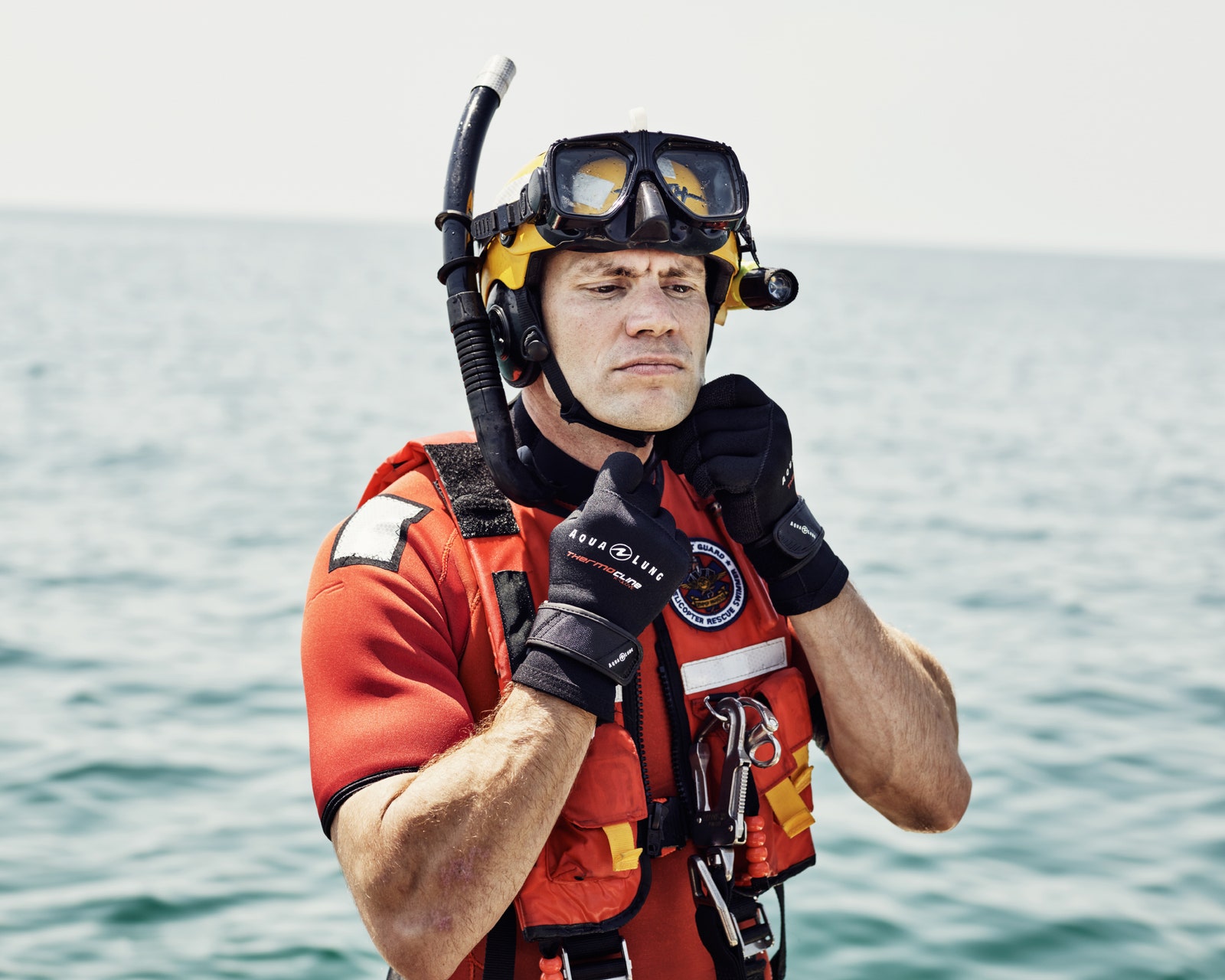 This may require running some distance down the beach before entering the water and using the current to help carry you right to the victim.
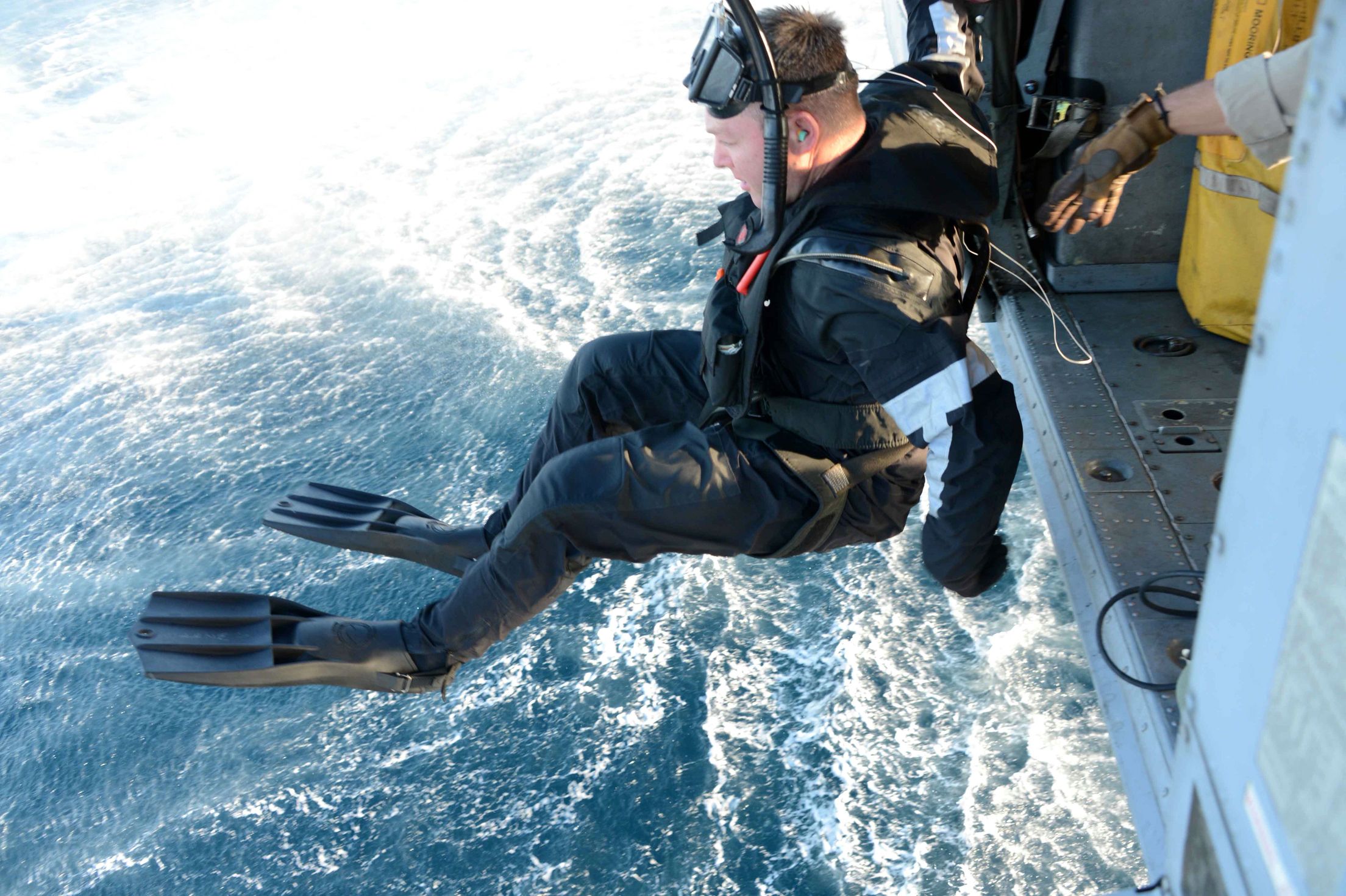 RESCUE swimming
Once in the water it is important to not lose sight of your victim. 
You must keep your eyes on the victim while high-stepping, dolphin diving, and even swimming to them.
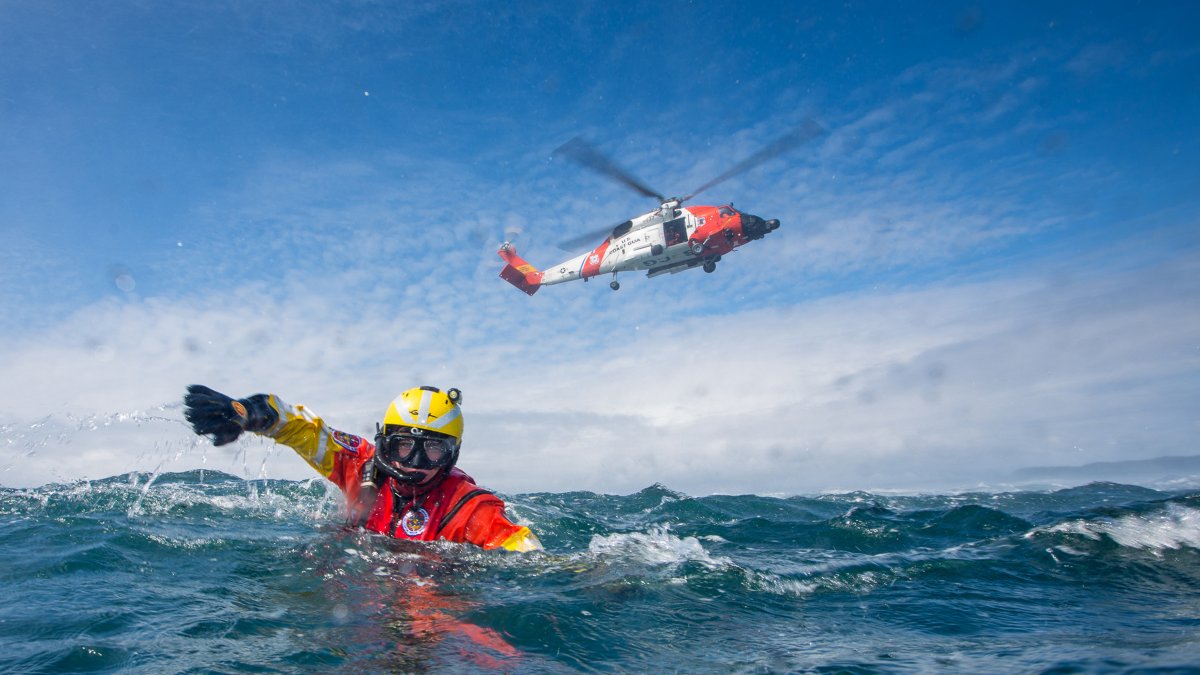 RESCUE swimming
In order to swim and keep their eyes on the victim the rescue swimmer has to modify their swimming technique.
RESCUE swimming
This requires you to lift your head straight up and out of the water every few strokes while swimming freestyle and searching for the victim. 
Sometimes you might see them right away and sometimes it may take a few tries because waves get in the way.
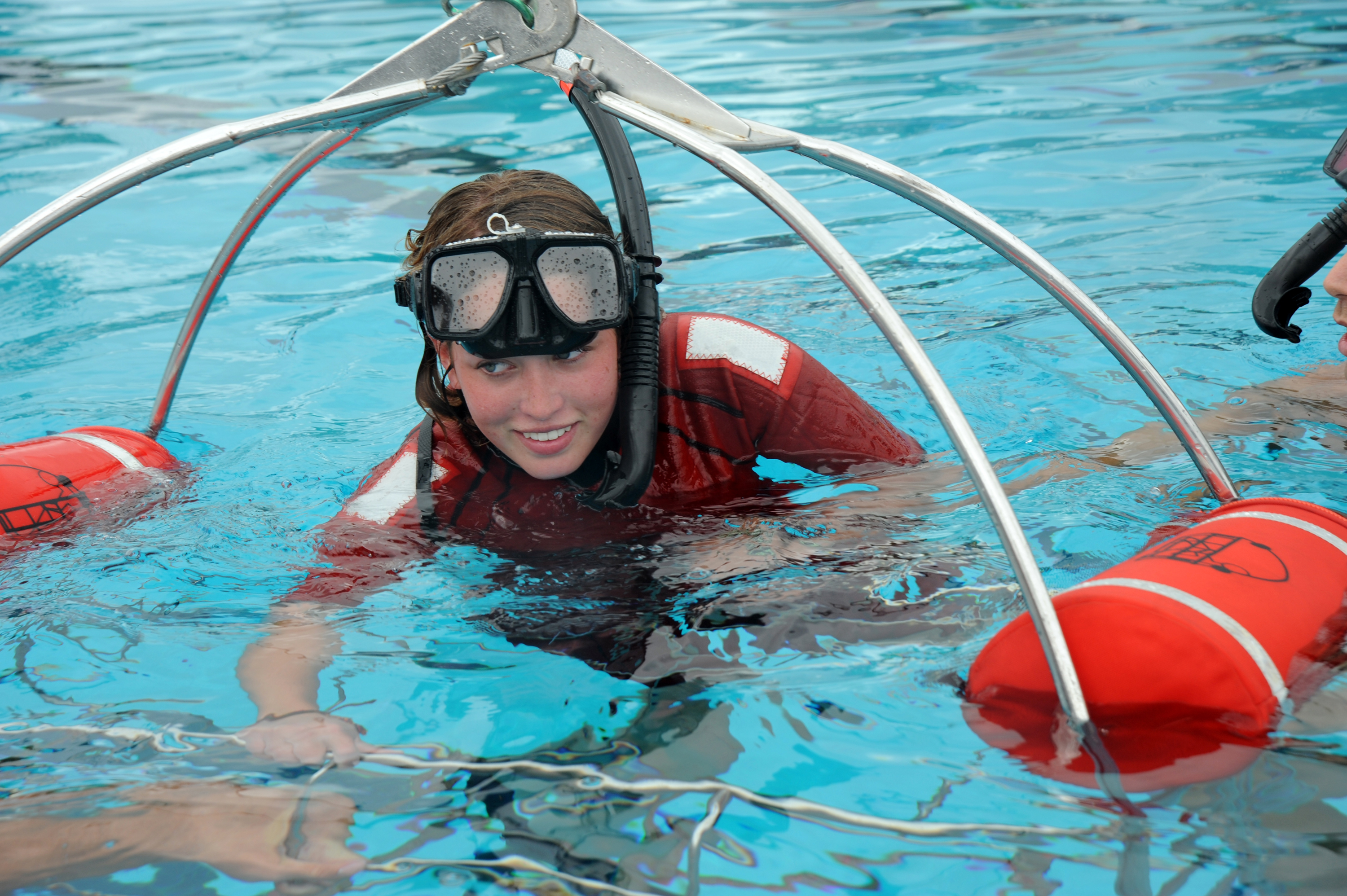 RESCUE swimming
It is important to be fast and efficient but just as important to keep sight of the victim. 
During this "Tarzan" stroke it is also important to kick hard as not to lose too much momentum while lifting your head up out of the water.
RESCUE swimming
This is why swimmer train and train to increase their endurance and strengthen their swimming skills.
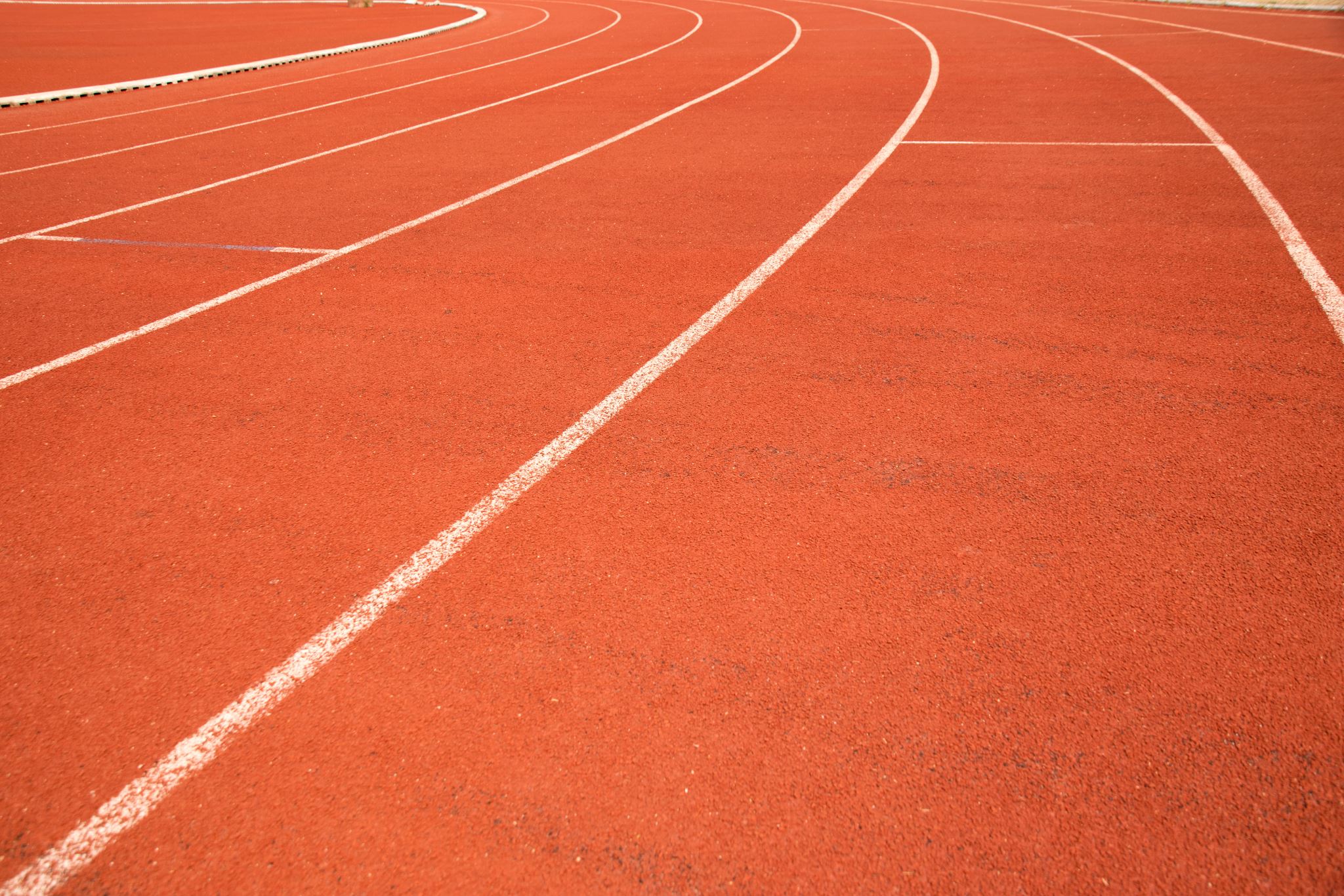 SPEED TRAINING FOR RESCUE swimming
Monday:  Run 1-2 miles
Tuesday: Cross Training
Wednesday: 10x200 meters
Thursday: Cross Training
Friday: 10 minutes hard run
Saturday: Run 1-2 miles
Sunday: Rest
SPEED TRAINING FOR RESCUE swimming
SPEED TRAINING FOR RESCUE swimming
SWIM TRAINING
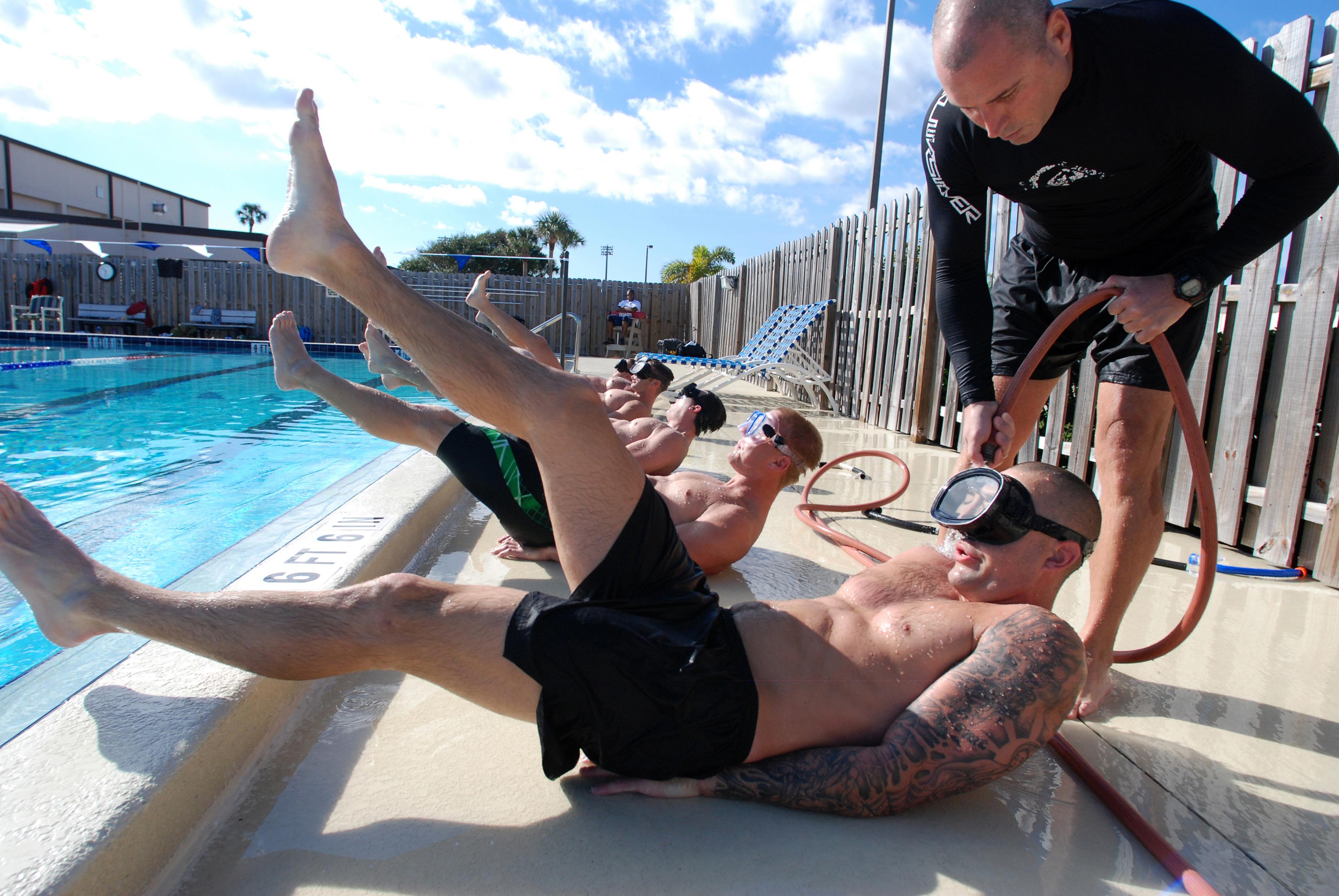 SWIM TRAINING
It takes many hours of practice for a rescue swimmer to get to a level of swimming that is required to pass a 500-meter swim in under 10 minutes, let alone fight waves and currents to get to a distressed swimmer and pull them to the safety of the shore.
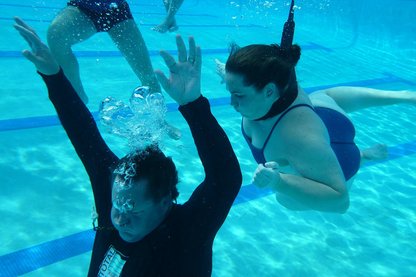 SWIM TRAINING
The key to swimming, especially in a rescue, is efficiency. 
A rescuer who can save energy with proper swimming technique is going to be able to swim farther and faster and have the energy to bring a victim safely back to shore.
Swim Practice
If you find the main set challenging, then swim one 500 free instead of two, or you can even break it up into 5 x 100s with no more than 20s rest between.
Swim Practice
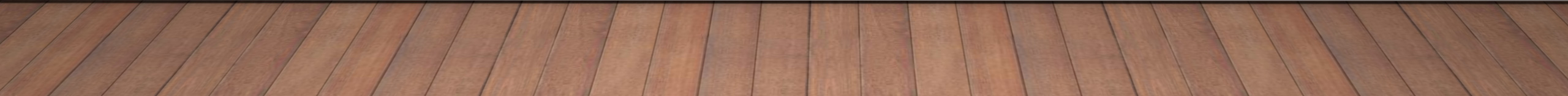 Swimming Workout
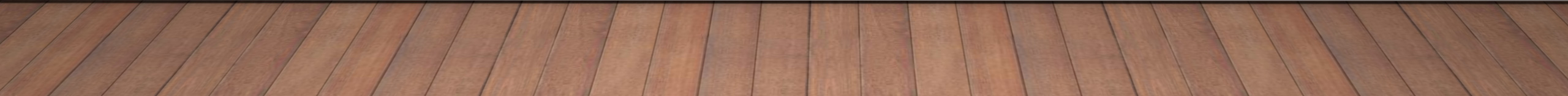 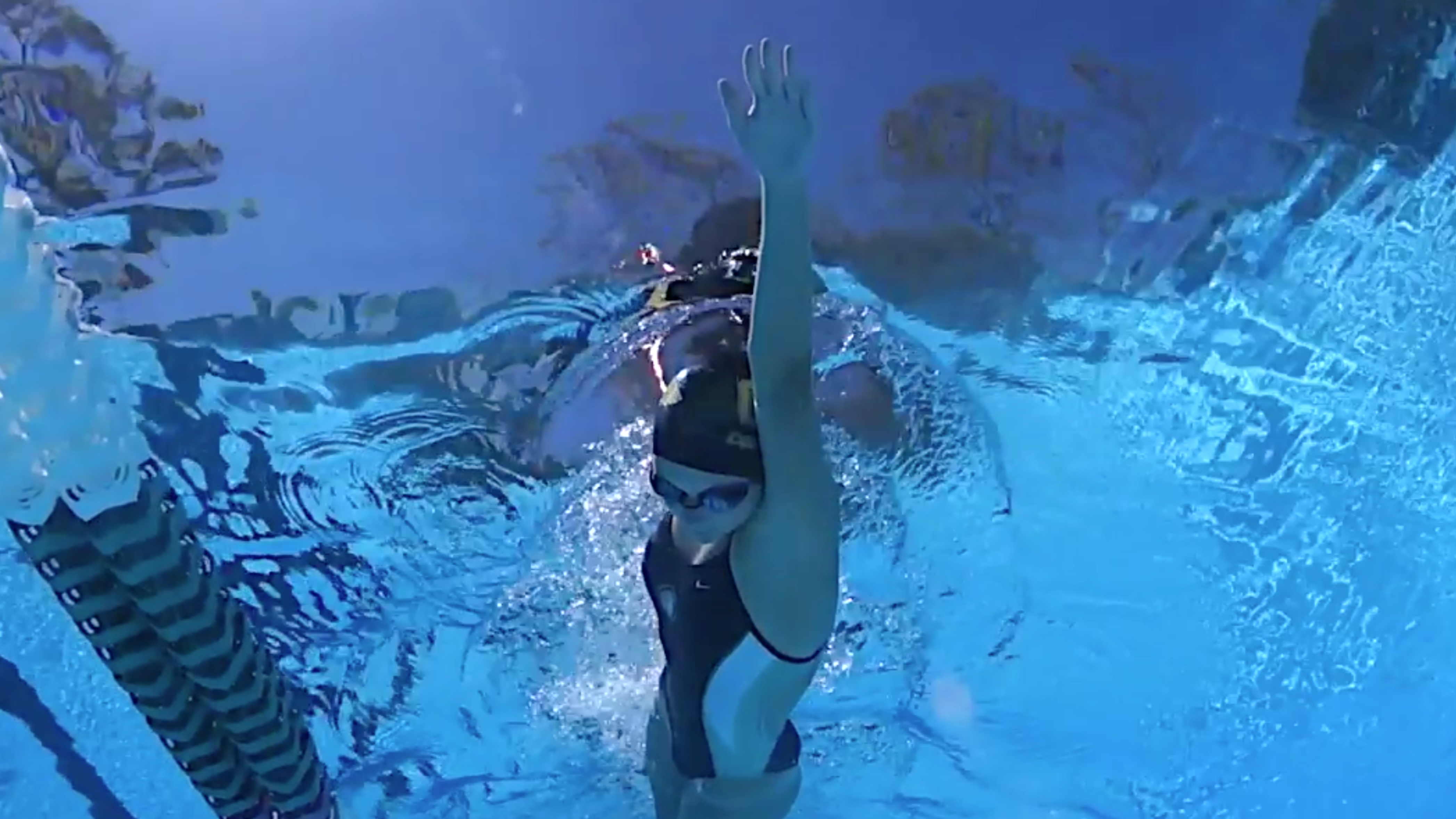 Swimming Workout
Fingertip Drag Drill - During the recovery phase of freestyle, drag your fingertips across the top of the water all the way until you start the Catch phase.
Swimming Workout
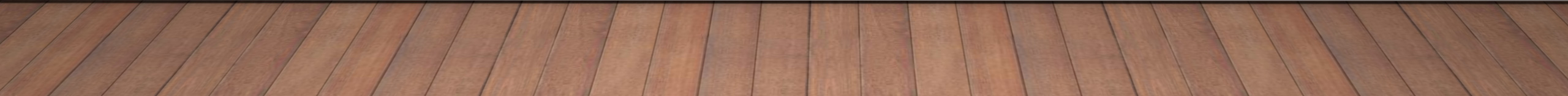 Swim Practice
Swimming Workout
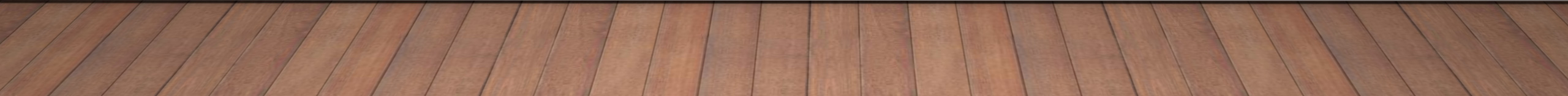 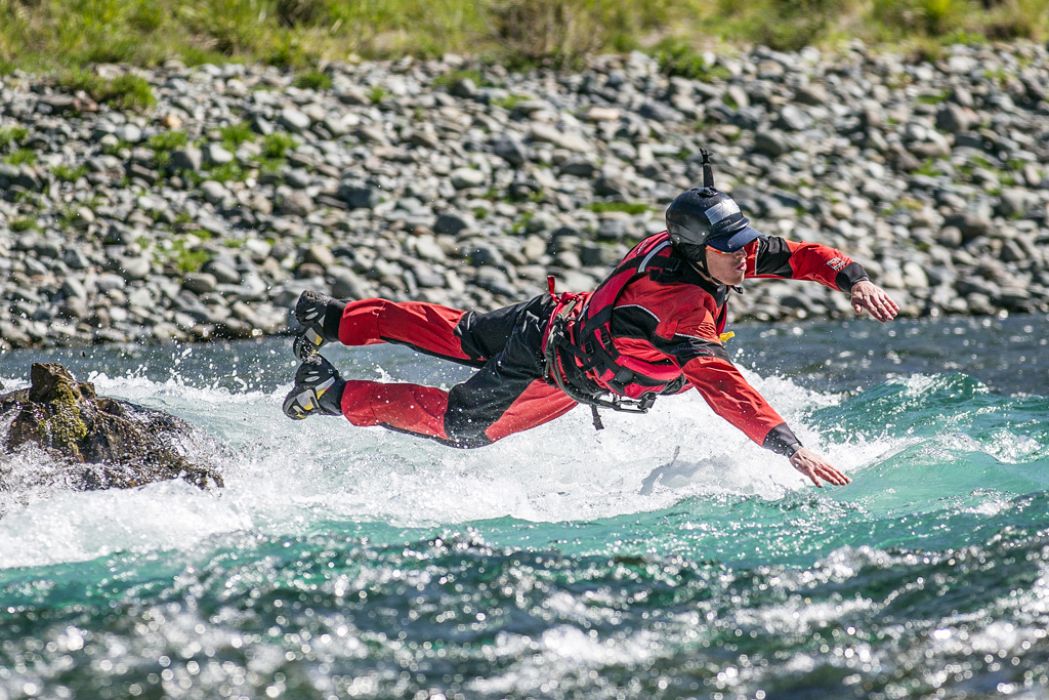 Swimming Workout
Main Set
Keep strokes long and strong and maintain a good kick throughout each 500. 
On #2 try to beat your time from #1!
Swim Practice
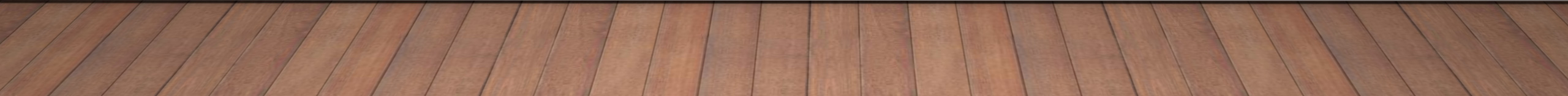